Исполнение бюджета Кавалерского сельского поселения Егорлыкского района 
за 2024 год
Основные показатели исполнения бюджета за 2024 год
3
4
Динамика доходов  бюджета Кавалерского сельского поселения Егорлыкского  района   						(тыс. рублей)
администрация Кавалерского сельского поселения
Налоговые доходы  бюджета Кавалерского сельского поселения
Налоговые доходы бюджета Кавалерского сельского поселения состоят из следующих поступлений:
налог на доходы физических лиц
налоги на совокупный доход (единый сельскохозяйственный налог) 
налоги на имущество (налог на имущество физических лиц, земельный налог)
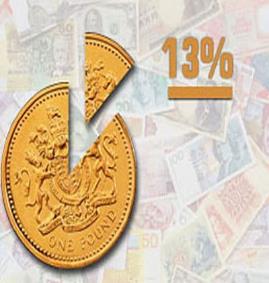 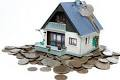 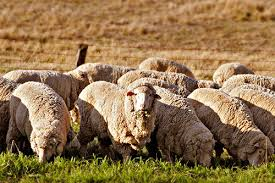 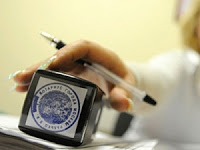 6
администрация Кавалерского сельского поселения
Неналоговые доходы     бюджета Кавалерского сельского поселения
Неналоговые доходы  состоят из следующих поступлений:
-Доходы от использования имущества
-Штрафы, санкции и возмещение ущерба
-Доходы от оказания платных услуг и компенсации затрат государства
- Доходы от продажи материальных и нематериальных активов
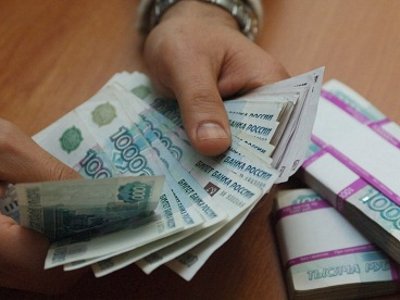 7
Динамика поступлений собственных доходов в бюджет Кавалерского сельского поселения                      Егорлыкского района							(тыс. рублей)
Динамика безвозмездных поступлений в бюджет Кавалерского сельского поселения Егорлыкского районаот других бюджетов бюджетной системы Российской Федерации 							(тыс. рублей)
СТРУКТУРА СОБСТВЕННЫХ ДОХОДОВ БЮДЖЕТА КАВАЛЕРСКОГО СЕЛЬСКОГО ПОСЕЛЕНИЯ ЕГОРЛЫКСКОГО РАЙОНА В 2024 ГОДУ
Динамика расходов бюджета Кавалерского сельского поселенияЕгорлыкского района							(тыс.рублей)
Структура расходов бюджета Кавалерского сельского поселения в 2024 году
Динамика расходов бюджета Кавалерского сельского поселения Егорлыкского района на культуру							(тыс. рублей)
Иные межбюджетные трансферты, перечисляемые из бюджета Кавалерского сельского поселения Егорлыкского района бюджету муниципального района		                                                                 (тыс. рублей)
Расходы Кавалерского сельского поселения в 2024 году в разрезе муниципальных программ
Расходы Кавалерского сельского поселения в 2024 году в разрезе муниципальных программ и непрограммным направлениям деятельности
Расходы бюджета Кавалерского сельского поселения Егорлыкского района на жилищно – коммунальное хозяйство							(тыс. рублей)